Markets (2)Market Segmentation
What is it?
A way of breaking down the market into segments (sub-groups) that have common features or individuals who make purchasing decisions on common factors
What makes targeting a segment worthwhile?
They must be recognisable
Must have critical mass (be big enough to be worthwhile)
Targetable – have their own identity that can be promoted to
Methods of segmentation
Geographic segmentation – where do customers live, where do they buy?
Demographic segmentation – groups based on age, sex, ethnic background, occupation and income
Behavioural segmentation – looking at usage patterns, levels of brand loyalty, elasticity of demand
Psychographic segmentation – lifestyle groups, personal values and attitudes

NOTE! You have to give specifics in your exam answers not just the category!!
Reasons for segmentation
Targeted marketing
Better serving of customers needs and wants
Higher profits
Opportunities for growth
Sustainable customer relations 
Stimulating innovation
Higher market share
Socio-economic groups
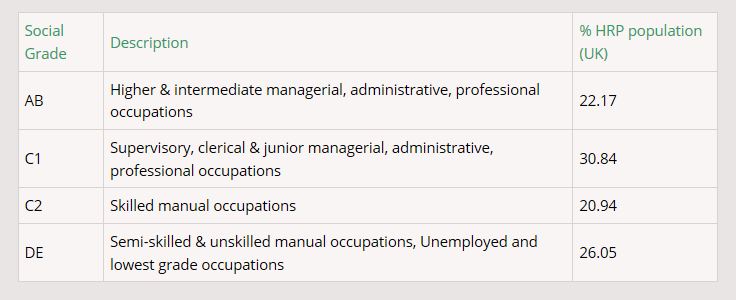 Socio-economic groups activity
In pairs, can you link the newspapers to socio economic groups? Why would a newspaper want to do this?
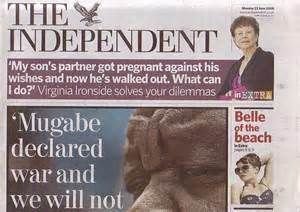 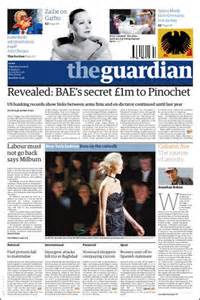 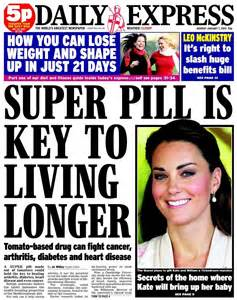 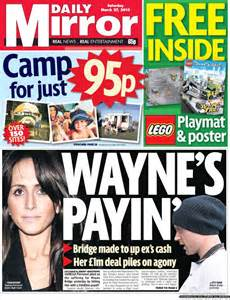 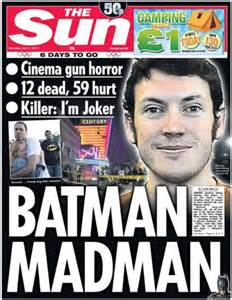 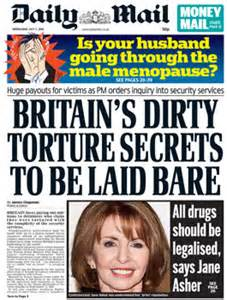 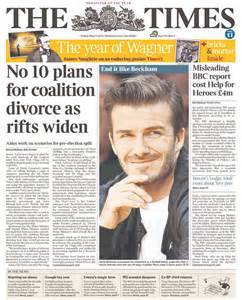 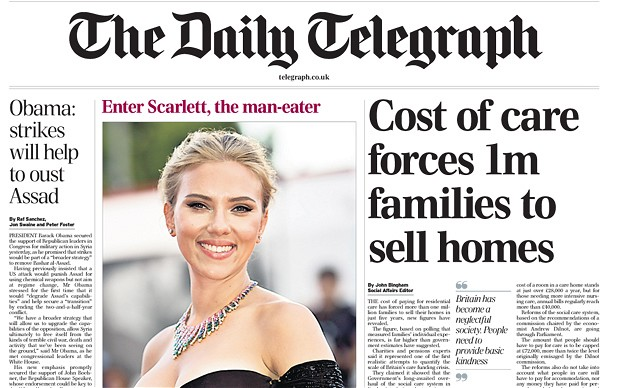 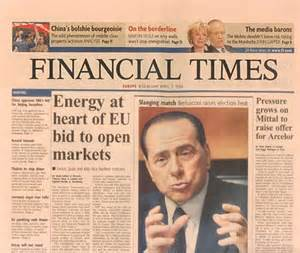 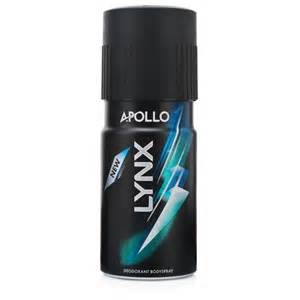 Can you segment these products?
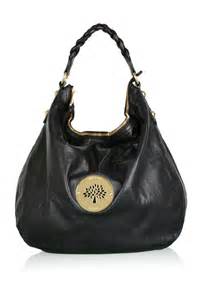 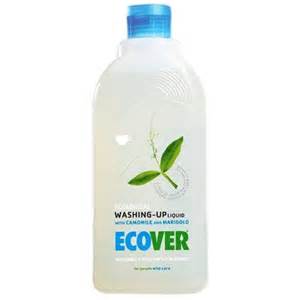 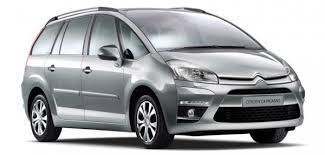 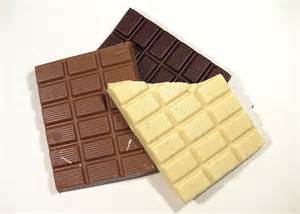 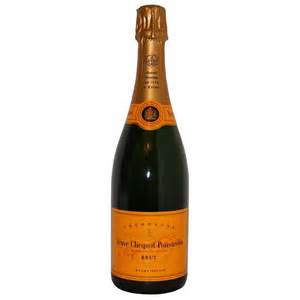 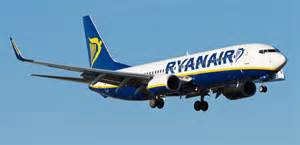 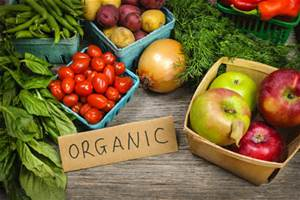 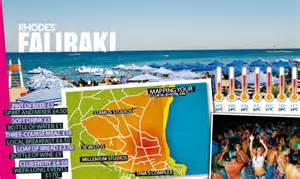 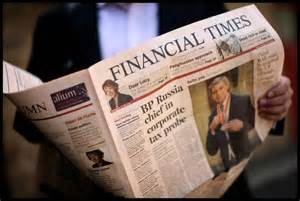 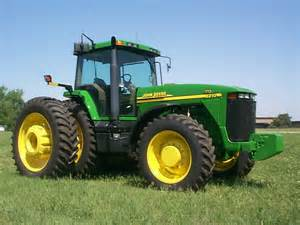 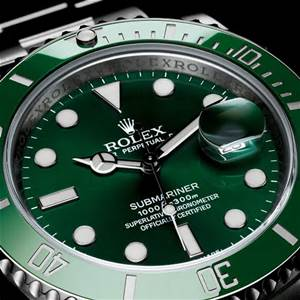 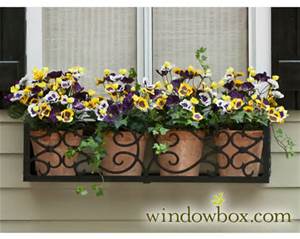